Генезис философии
Философия как мировоззрение
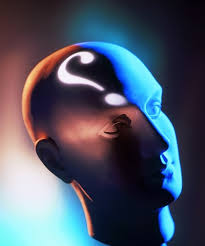 Основной вопрос мировоззрения:
Вопрос о взаимоотношении Я и ОНО (мироздание)
Уровни мировоззрения
Из чего возникла философия?
Гносеогенная и мифогенная концепции
Гносеогенная: из протонауки (прежде всего, в связи с появлением чисел=первых абстрактных, идеализированных объектов)

Мифогенная: из мифологии (прежде всего, из космогонических мифов)
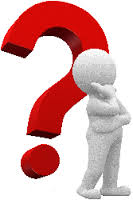 [Speaker Notes: Гносеогенная и мифогенная концепции
Гносеогенная: из протонауки (прежде всего, в связи с появлением чисел=первых абстрактных, идеализированных объектов)
Мифогенная: из мифологии (прежде всего, из космогонических мифов)]
Протофилософия=совокупность развитой мифологии и зачатков научных знаний
Когда возникла философия?

«Железный век», появление денег (абстрактное воплощение стоимости). ~ VII-VI вв. до н.э.
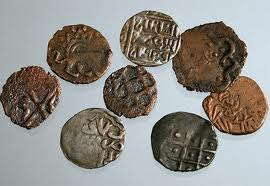 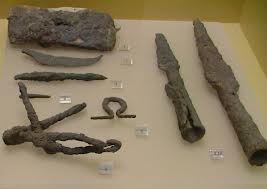 [Speaker Notes: Когда возникла философия?
«Железный век», появление денег (абстрактное воплощение стоимости). ~ VII в до. н.э.]
Где возникает философия?
В пределах меднобронзовой полосы древней цивилизации (40-20 гр. сев. широты)

Три центра:

Китай, Индия, Греция
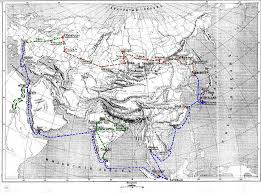 [Speaker Notes: В пределах меднобронзовой полосы древней цивилизации (40-20 гр. сев. широты)
Три центра:
Китай, Индия, Греция]
Начало философии в Европе
Ионийская философия 
(Иония – «начало Греции и конец Азии»).
Первые философы прошли обучение в Египте и Вавилонии.

Города Милет, Эфес и др. – милетская, эфесская т др. школы философии
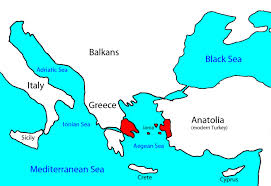 [Speaker Notes: Ионийская философия (Иония – «начало Греции и конец Азии». Первые философы прошли обучение в Египте и Вавилонии.
Города Милет, Эфес и др. – милетская, эфесская т др. школы философии]
Милетская школа философии
Поиски первоначала сущего.

Фалес (к. VII – VI вв. до н.э.) Первый европейский ученый. Занимался математикой, физикой. Один из «семи мудрецов»
	Вода = первоначало.
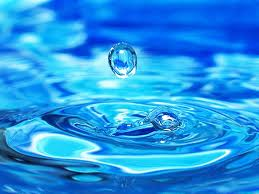 [Speaker Notes: Фалес (к. VII – VI вв. до н.э.)]
Анаксимандр.
	Апейрон = первоначало.
Апейрон – беспредельное, безграничное, вечное. Находится в вечном вращении и выделяет из себя противоположности: горячее и холодное, влажное и сухое. 
Парные комбинации их образуют землю (холодное и сухое), воду (влажное и холодное), воздух (влажное и горячее), огонь (сухое и горячее).
Земля собирается в центре, вокруг – вода, потом воздушная сфера и огненная.
Происхождение жизни:
Зародилась на границе моря и суши из ила под воздействием небесного огня. Первые живые существа жили в море. Затем некоторые вышли на сушу и сбросили с себя чушую. От животных произошел человек.
[Speaker Notes: Зародилось на границе моря и суши из ила под воздействием небесного огня. Первые живые существа жили в море. Затем некоторые вышли на сушу и сбросили с себя чушую. От животных произошел человек.]
Анаксимен
Ученик Анаксимандра. 
Первоначало = воздух. 
Все возникает из воздуха путем его разряжения или сгущения.
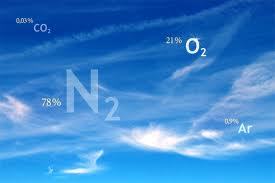 [Speaker Notes: Ученик Анаксимандра. 
Первоначало = возудух. Все возникает из воздуха путем его разряжения или сугещения.]
Гераклит Эфесский (VI в. до н.э.)
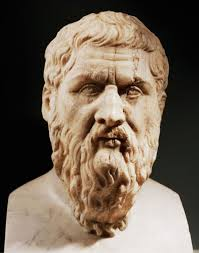 Первоначало = огонь
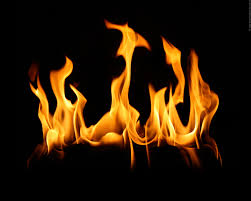 [Speaker Notes: Первоначало = огонь]
Прозвали «темным». За диалектику?
Все абсолютно изменчиво. 
Уподоблял мир реке: «в ту же реку вступаем и не вступаем», «на входящих в реку набегают все новые и новые волны».
Одно и то же – различно и даже противоположно: «морская вода – чистейшая и грязнейшая, рыбам она питье и спасение, людям – гибель и отрава», «прекраснейшая из обезьян безобразна, если ее сравнить с человеком».
Борьба противоположностей – причина развития.
[Speaker Notes: Все абсолютно изменчиво. Уподоблял мир реке: «в ту же реку вступаем и не вступаем», «на входящих в реку набегают все новые и новые волны».
Одно и то же – различно и даже противоположно: «морская вода – чистейшая и грязнейшая, рыбам она питье и спасение, людям – гибель и отрава», «прекраснейшая из обезьян безобразна, если ее сравнить с человеком».
Борьба противоположностей – причина развития.]
Логос
Буквально «логос» – слово. У Гераклита – разум, идея мира, его закон. «Не мне, но Логосу внимая…»
Принцип меры и порядка.
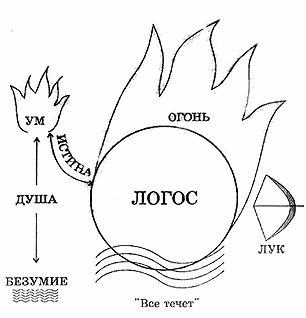 [Speaker Notes: Буквально «логос» – слово. У Гераклита – разум, идея мира, его закон. «Не мне, но Логосу внимая…»
Принцип меры и порядка.]
Италийская философия. Пифагорейцы